Print collateral
Examples
Events handout
Front and introduction pages
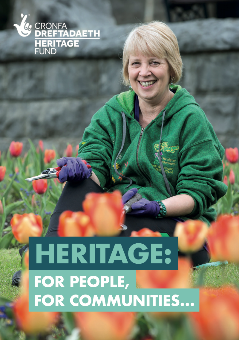 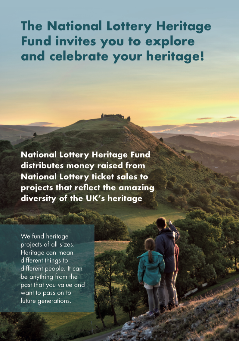 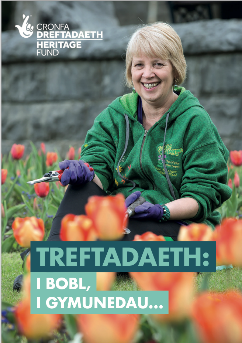 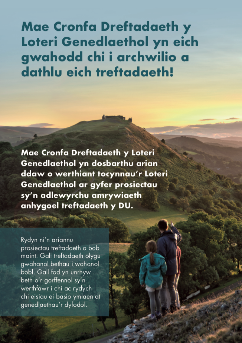 Collateral is bilingual in English and Welsh.
Application help notes
Example pages
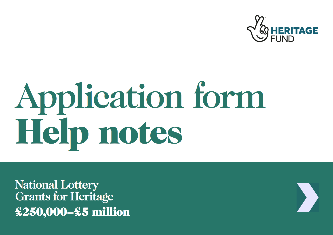 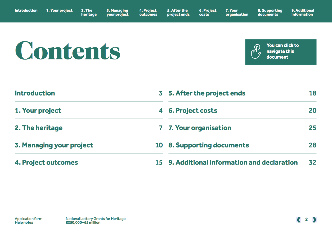 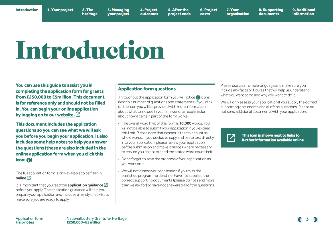 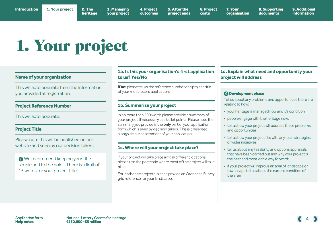 Desktop banners
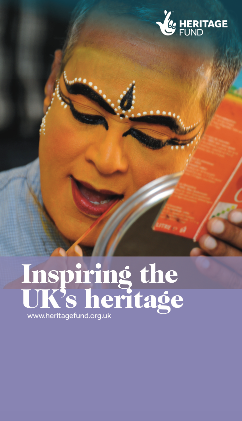 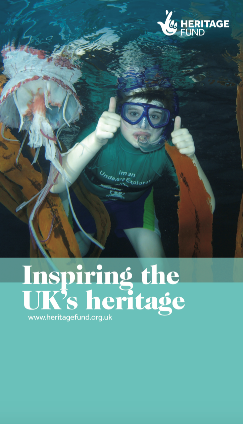 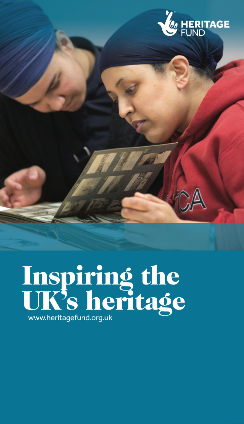 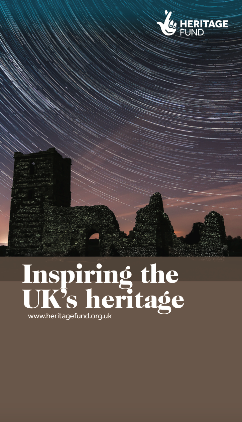 Digital
Examples
Website
Home page
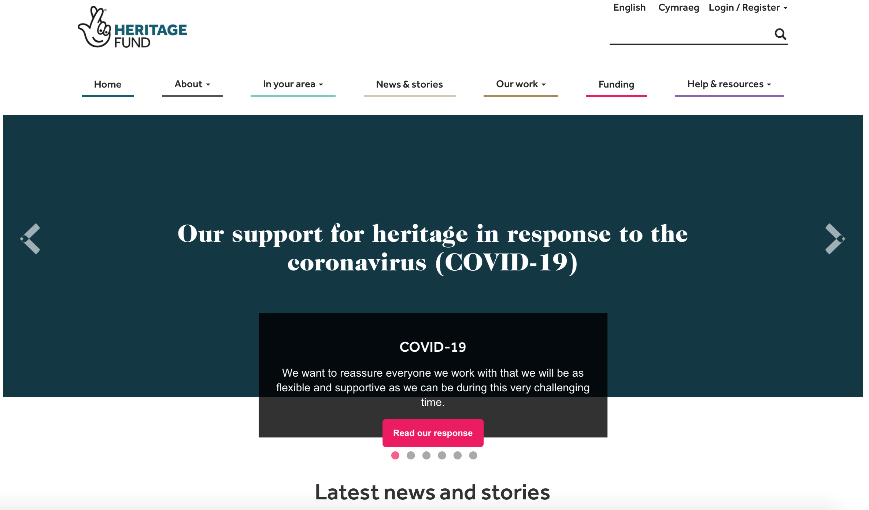 Digital skills
Printable posters
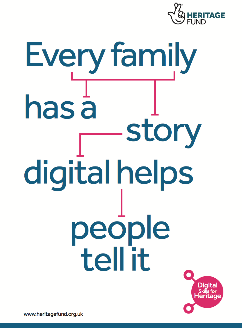 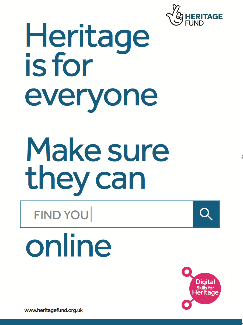 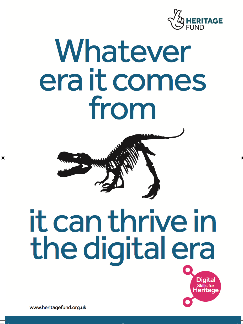 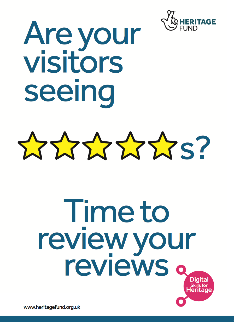 Photography
Photography
Examples
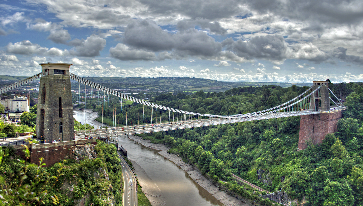 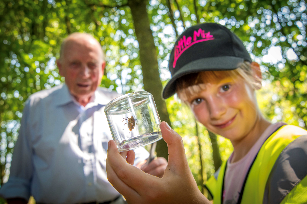 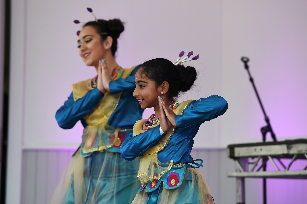 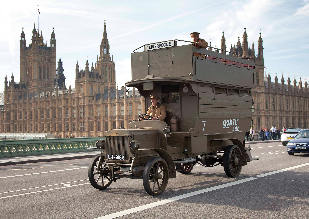 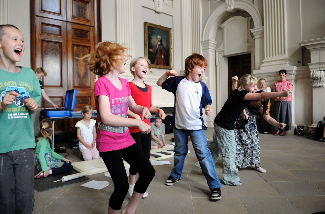 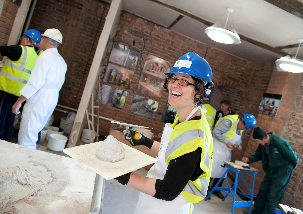